Everything is going to be all right
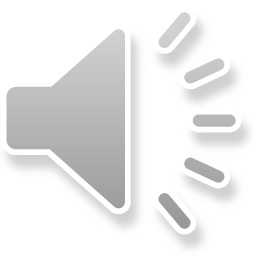 Coronavirus 2020
Classe 5°D 
ICS «FALCONE»
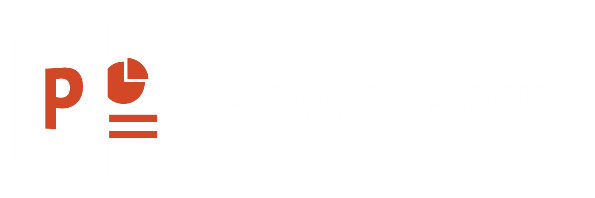 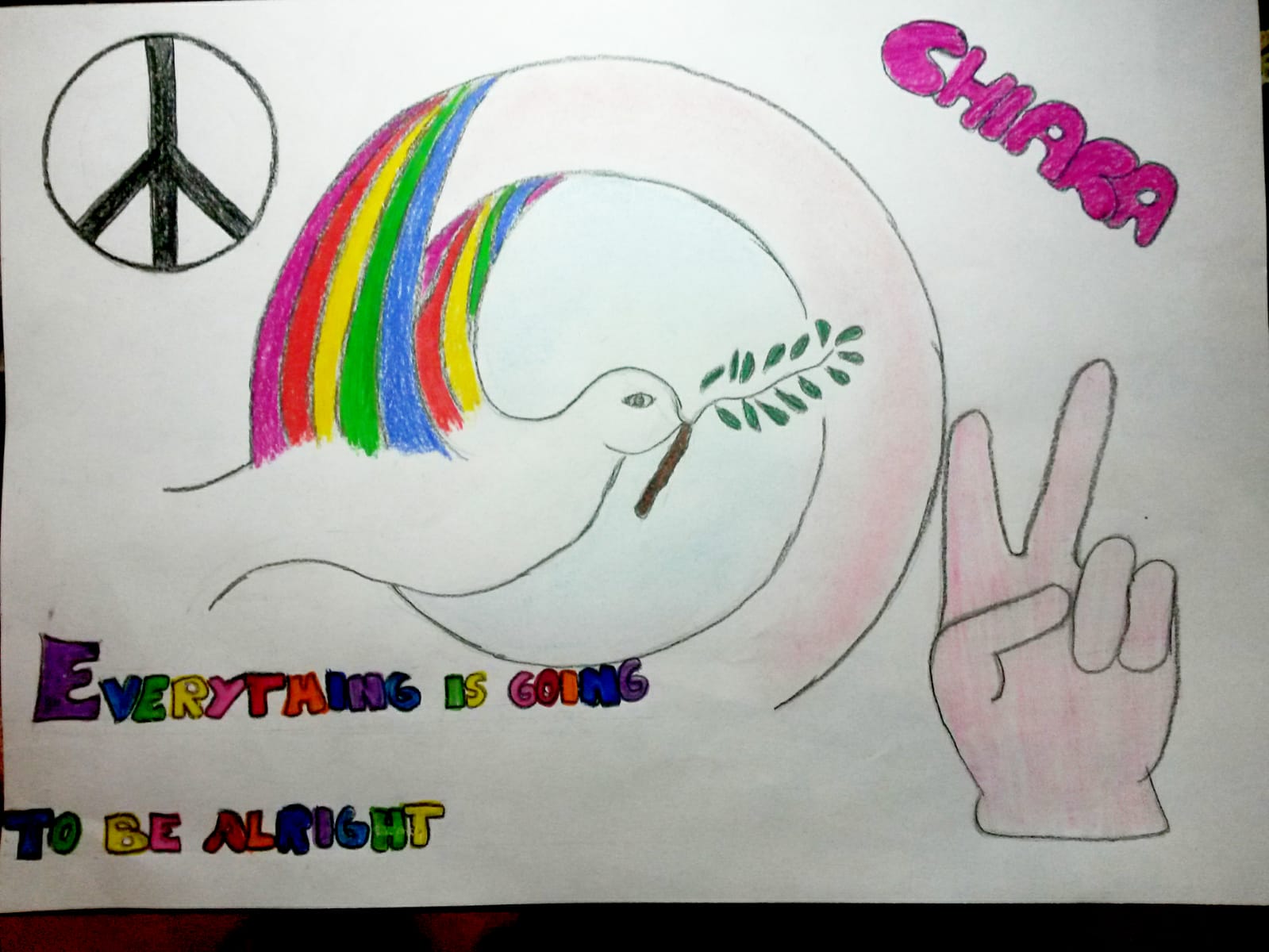 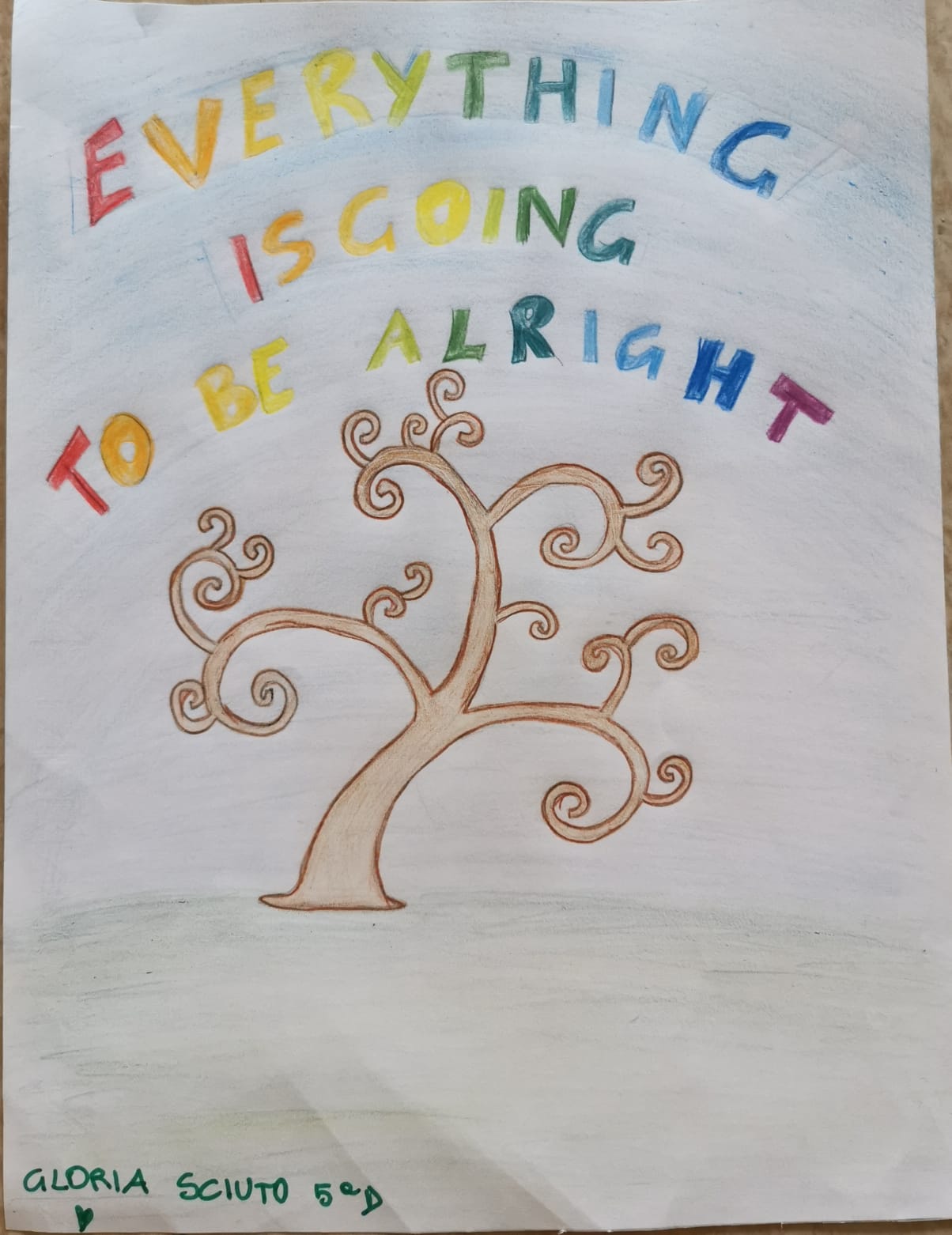 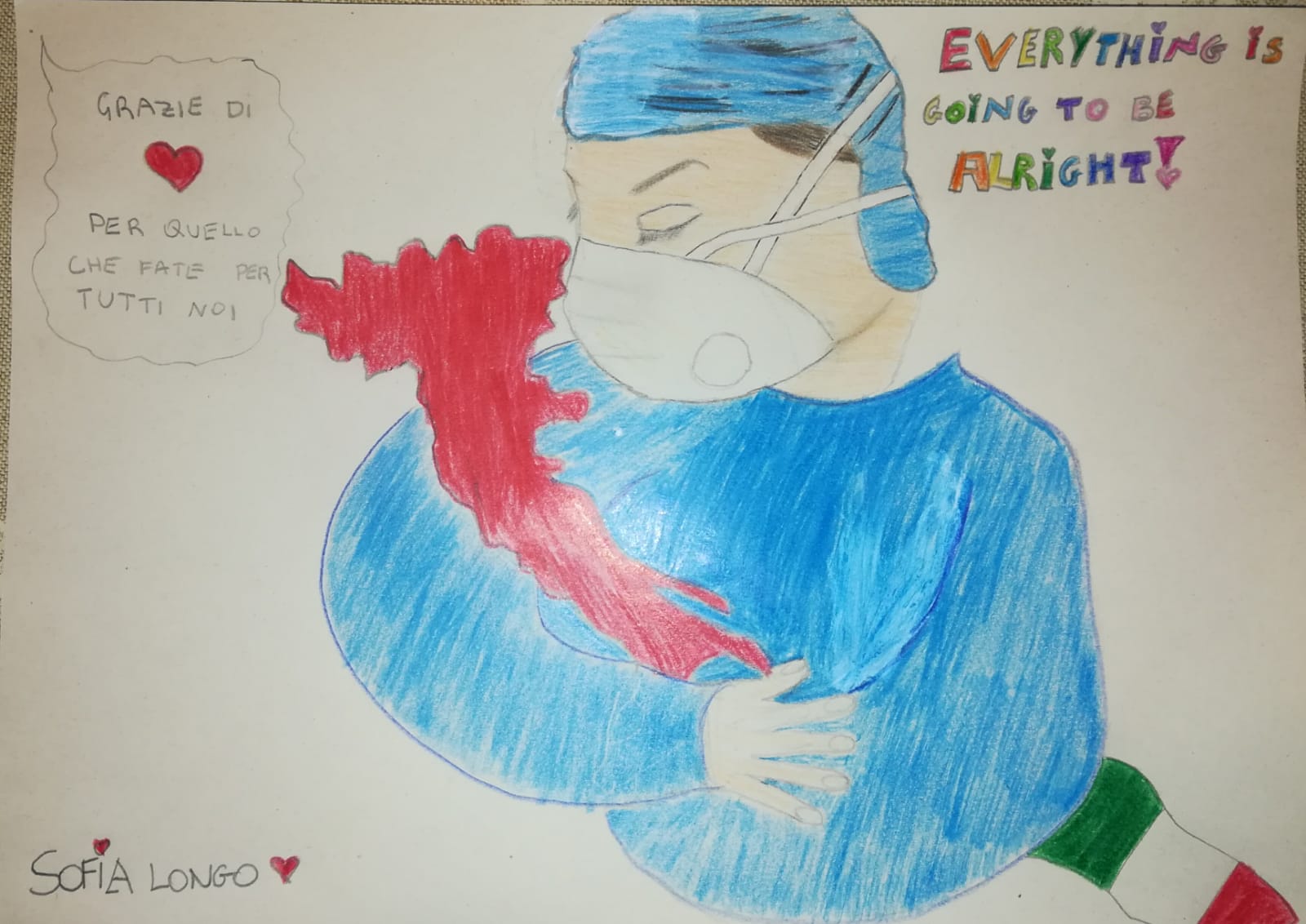 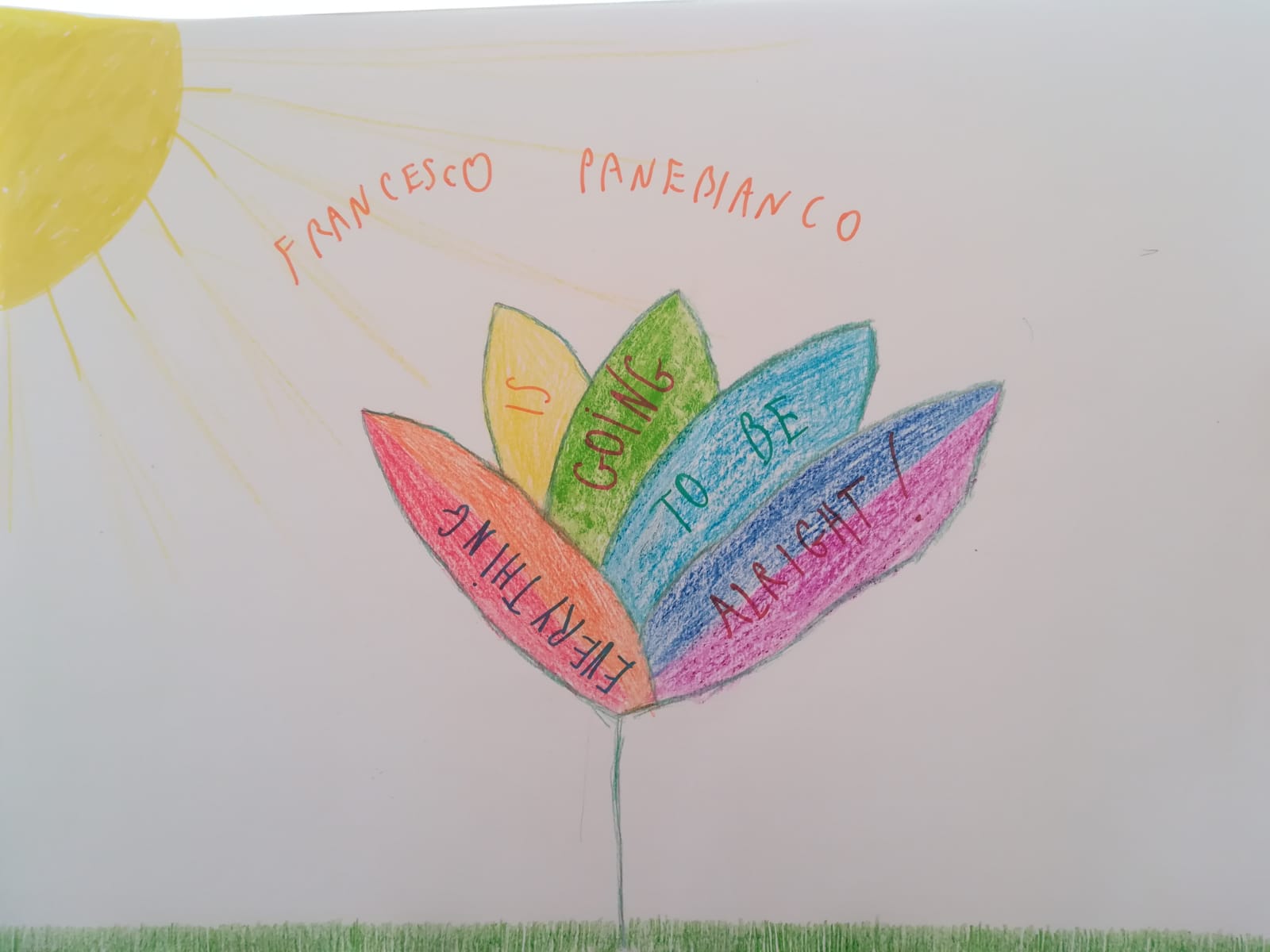 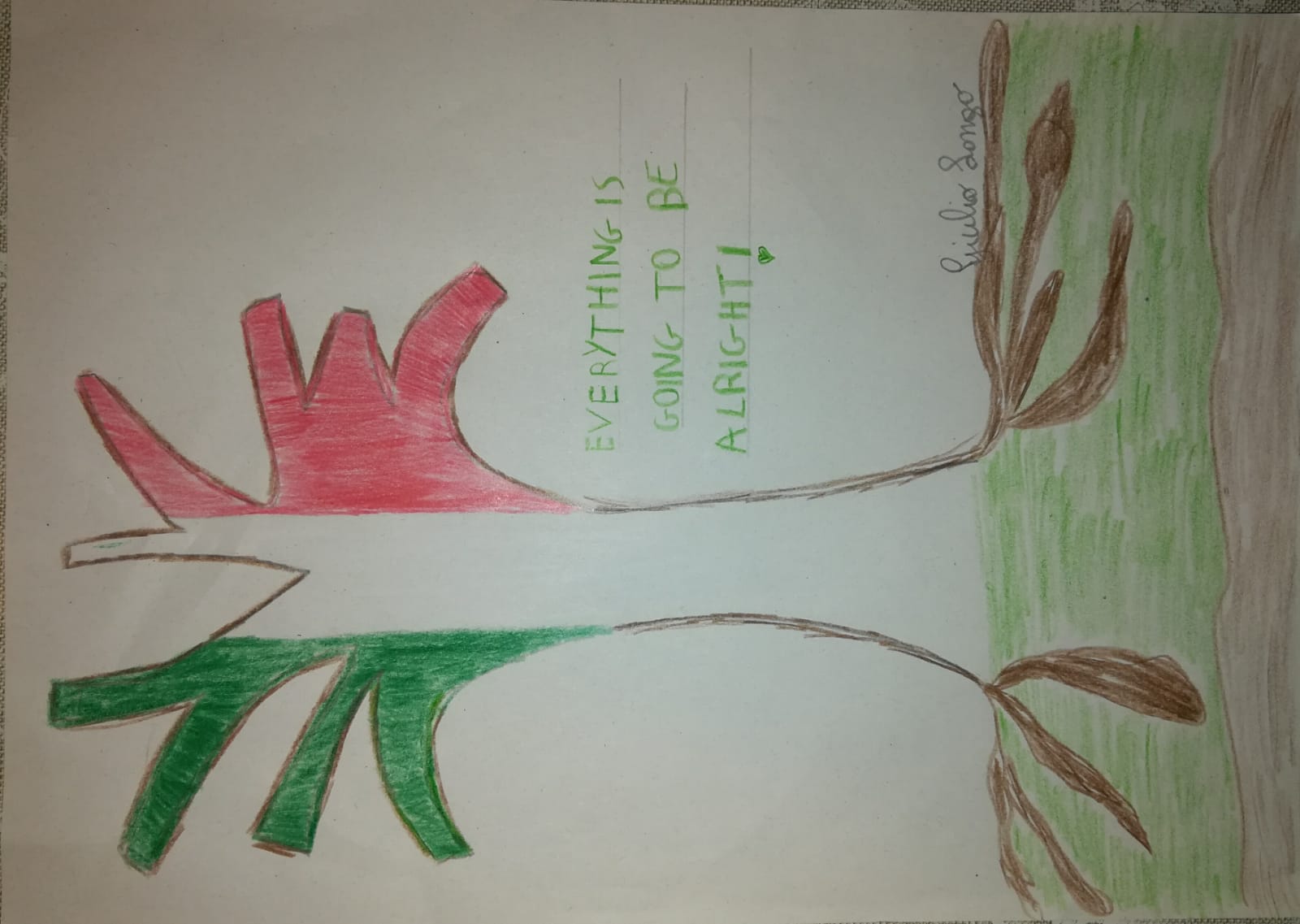 1
2
3
4
Come funziona:
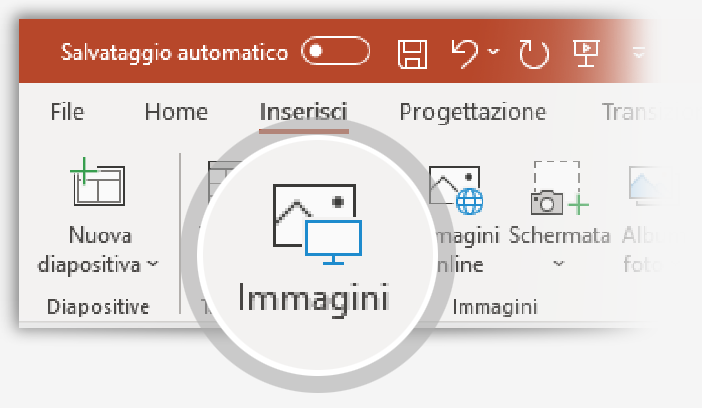 .
.
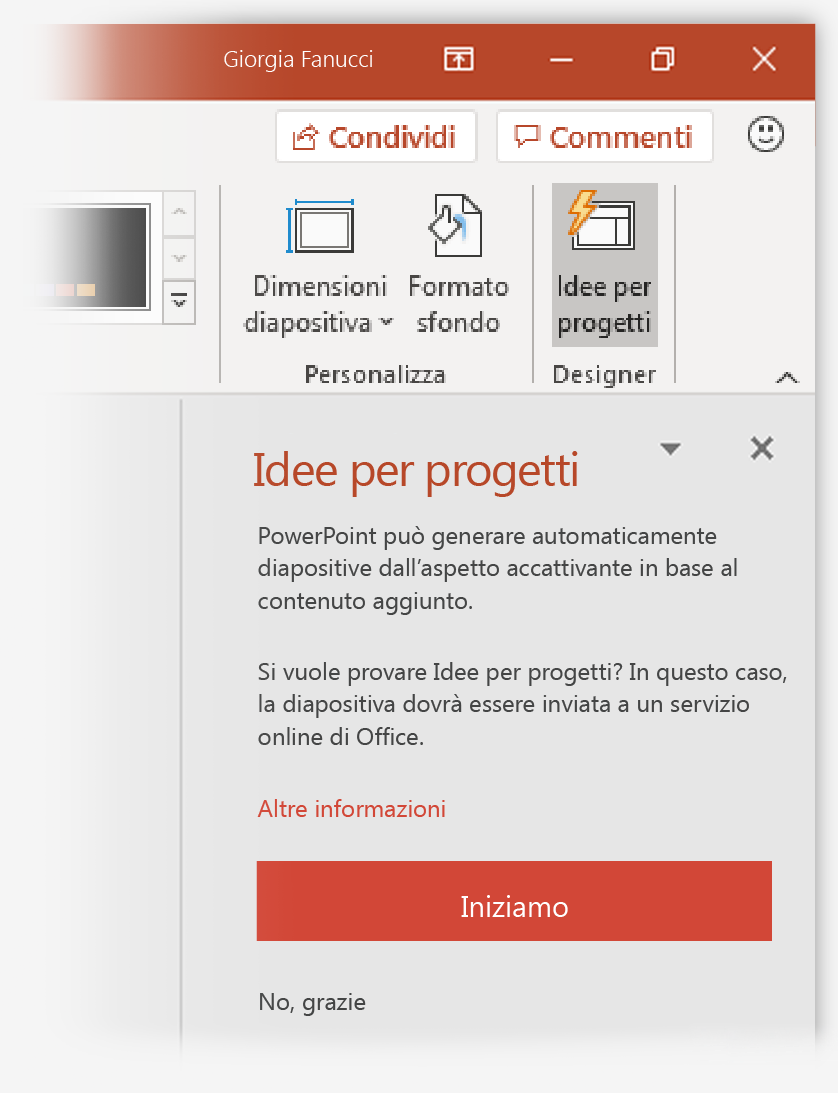 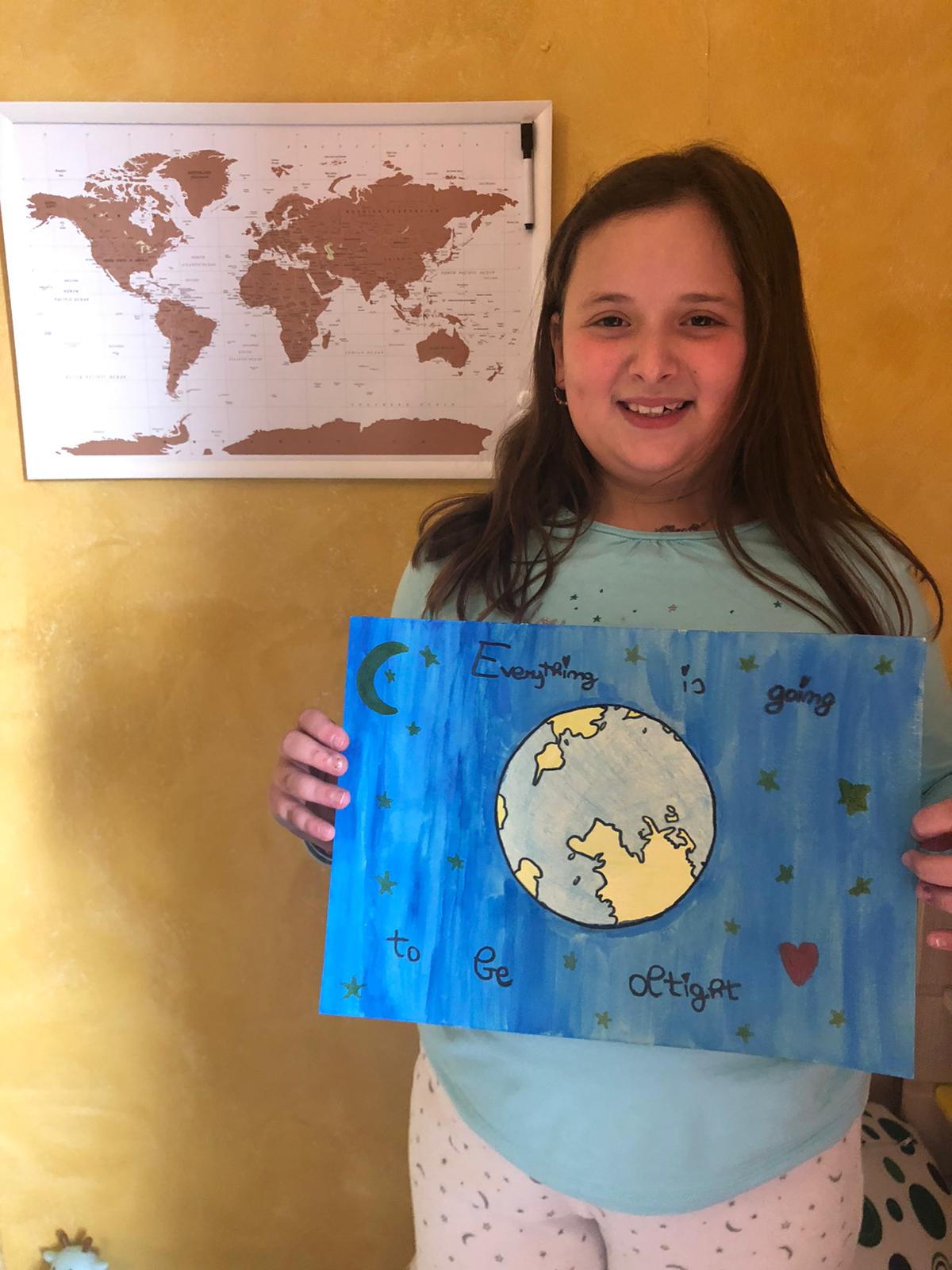 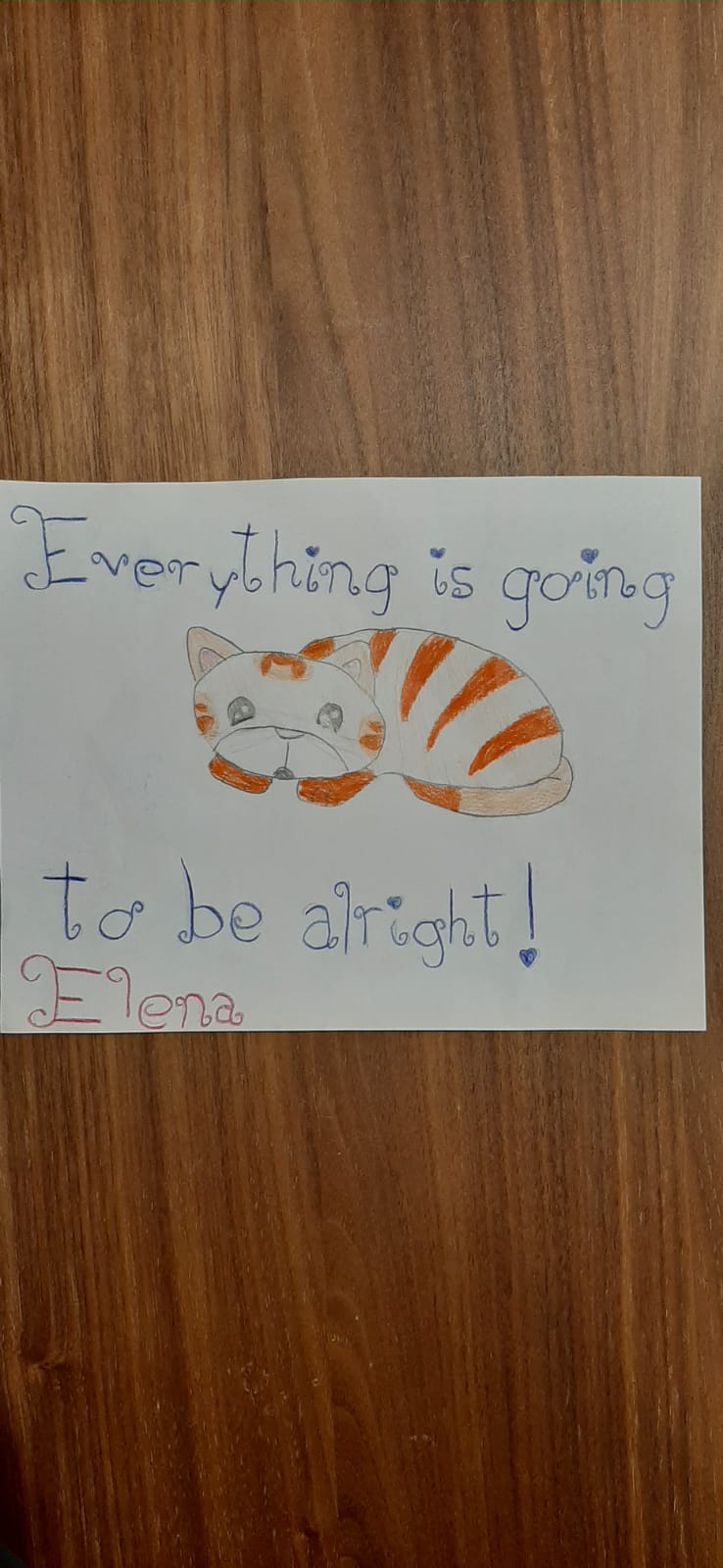 Morphing
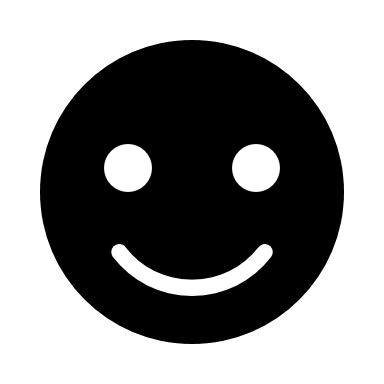 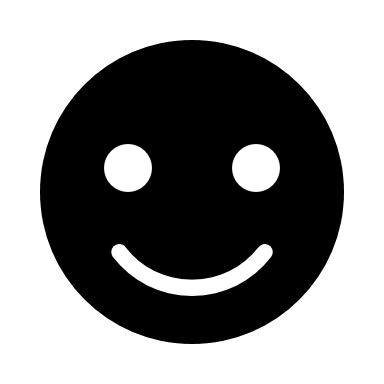 Il morphing crea animazioni fluide e movimenti di oggetti in una presentazione. Vengono usate due diapositive simili per eseguire l'animazione, ma al pubblico sembrerà che l'azione avvenga su una diapositiva. 
Riproduci il video sulla destra per vedere un rapido esempio.
Questa funzionalità è disponibile solo con un abbonamento. Se hai un abbonamento a Office 365, puoi provare a usarla seguendo la procedura nella prossima diapositiva.
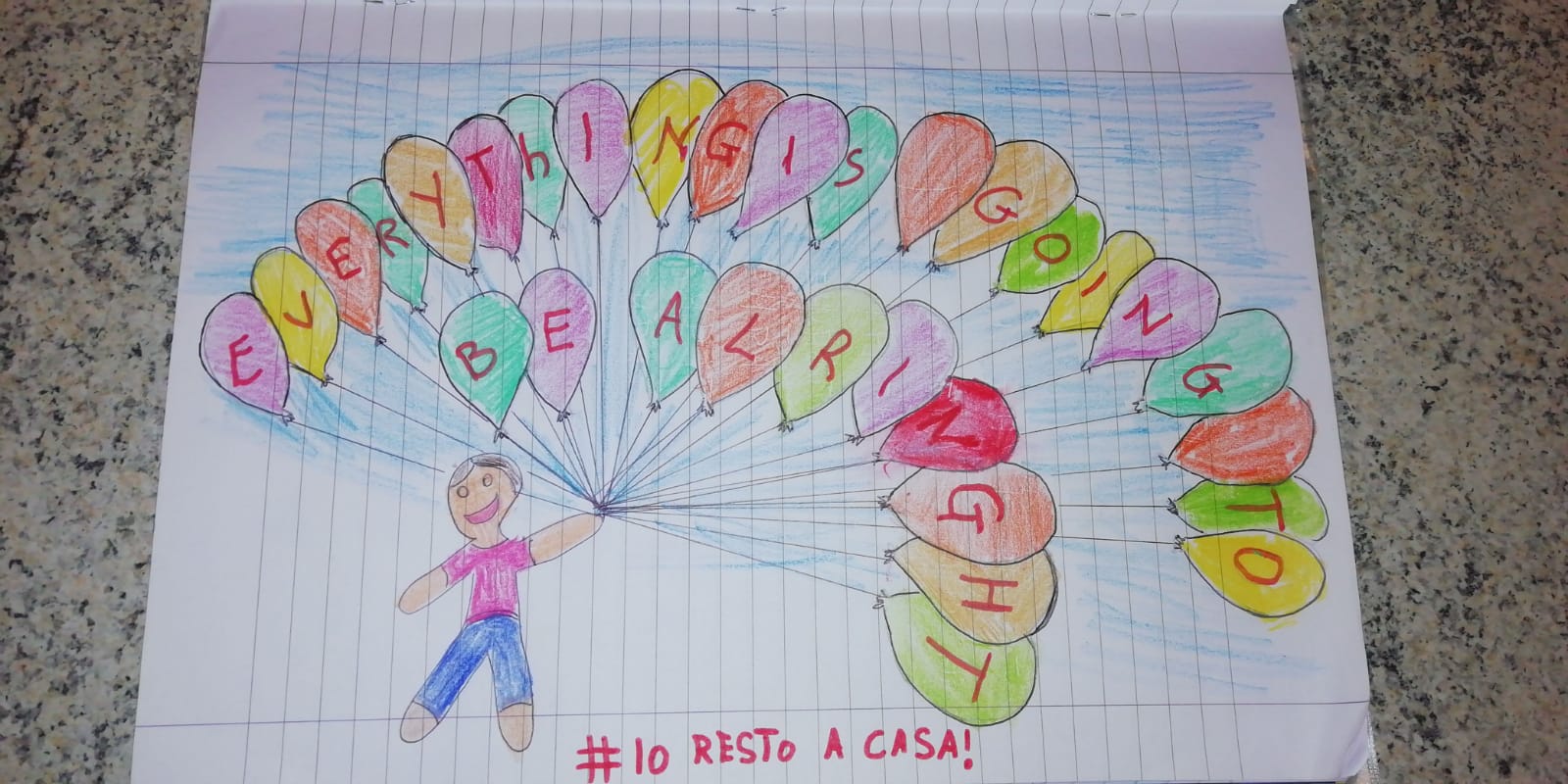 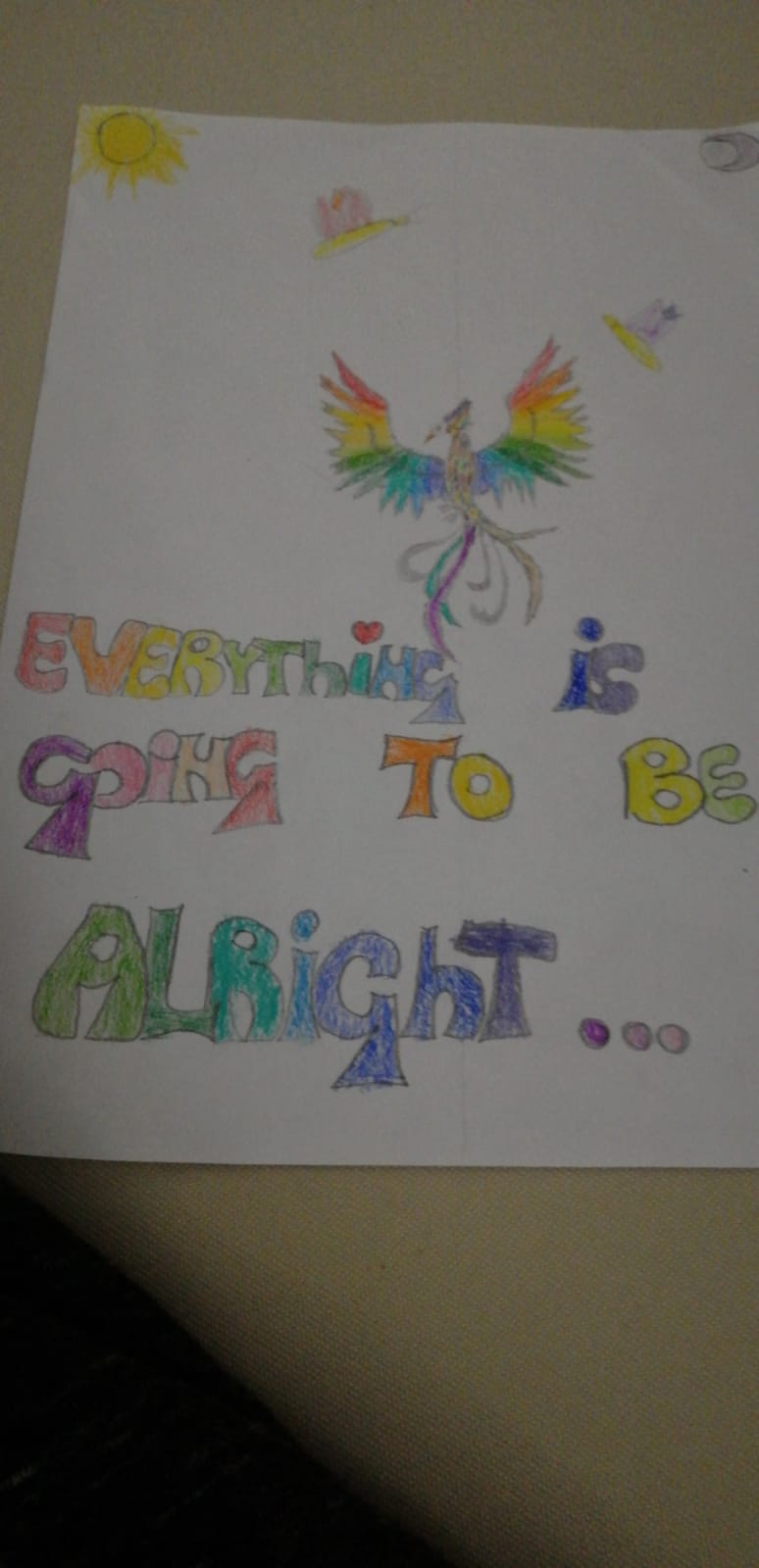 Configurazione del morphing
1
2
3
Fai una prova con questi due semplici "pianeti":
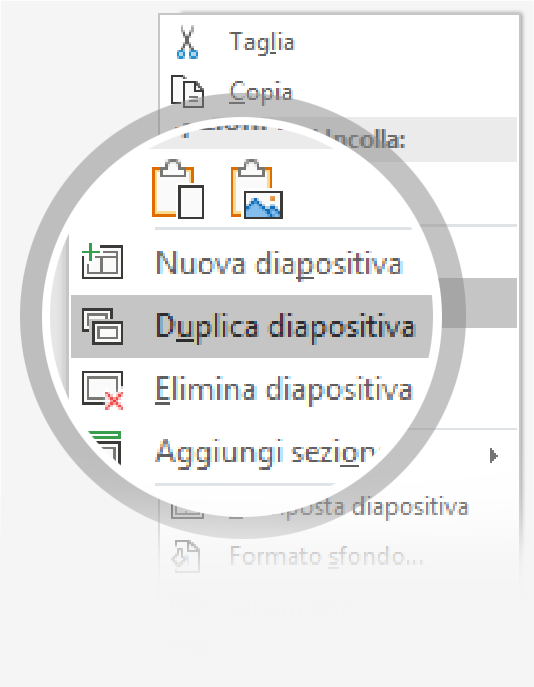 Duplica questa diapositiva: fai clic con il pulsante destro del mouse sull'anteprima della diapositiva e scegli Duplica diapositiva.
Nella seconda di queste due diapositive identiche apporta qualche modifica alle forme a destra, ad esempio spostale o cambia le dimensioni o il colore, quindi passa a Transizioni > Morphing.
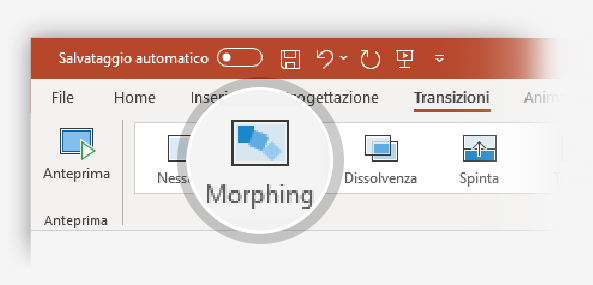 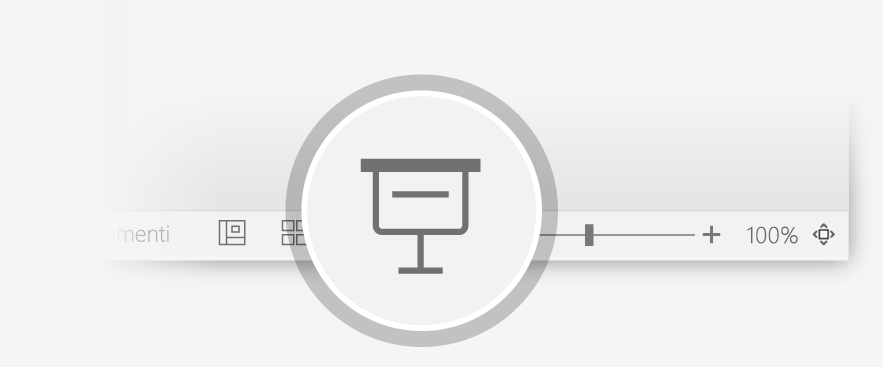 Torna alla prima delle due dispositive e scegli il pulsante Presentazione, quindi seleziona Riproduci per visualizzare il morphing del cerchio.
Suggerimento: in Opzioni effetto sono disponibili anche altre opzioni per la transizione Morphing.
Ginevra is here
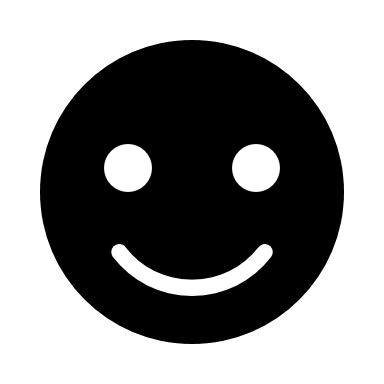 Go Gioele
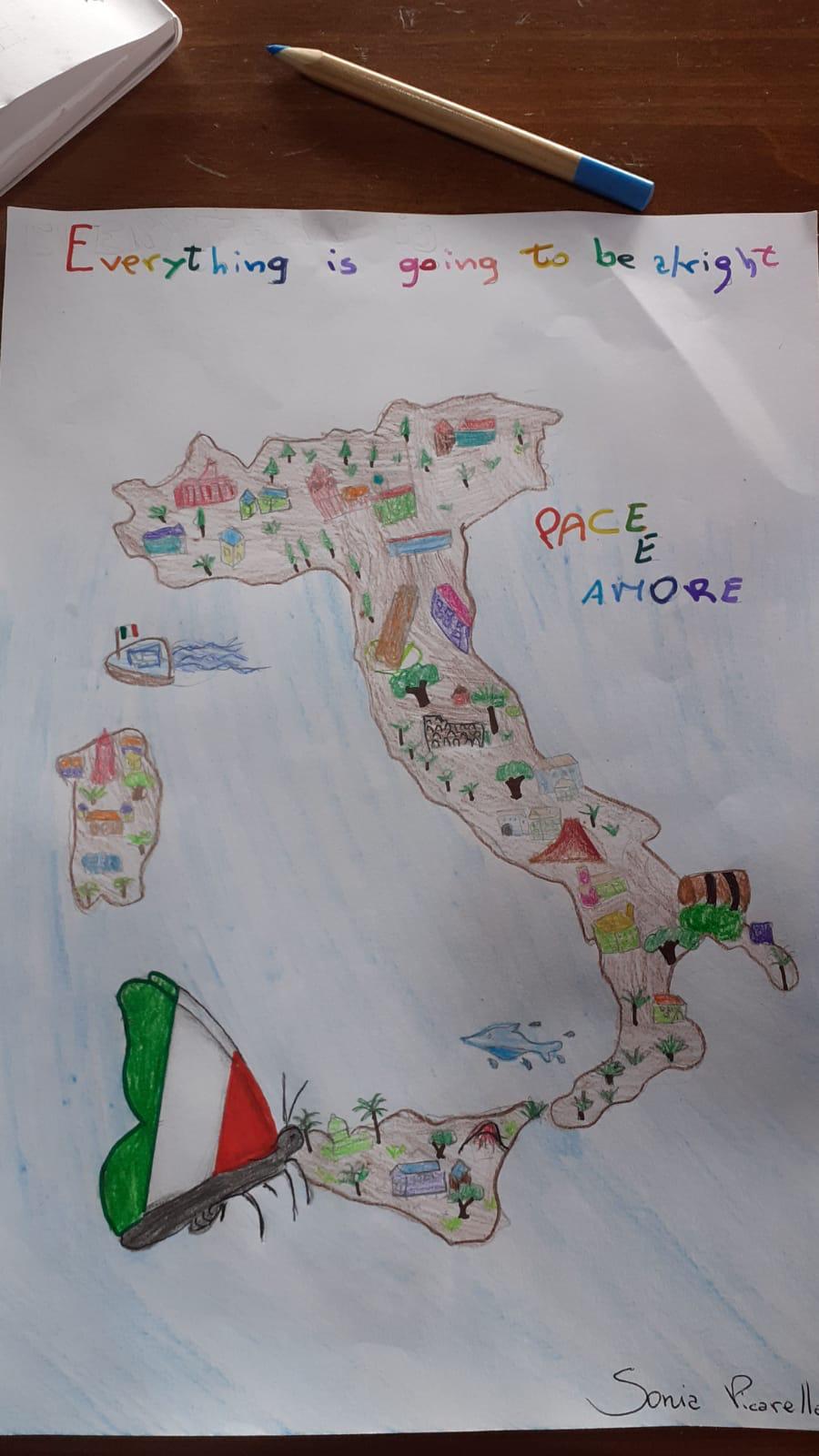 Sonia  Picarella
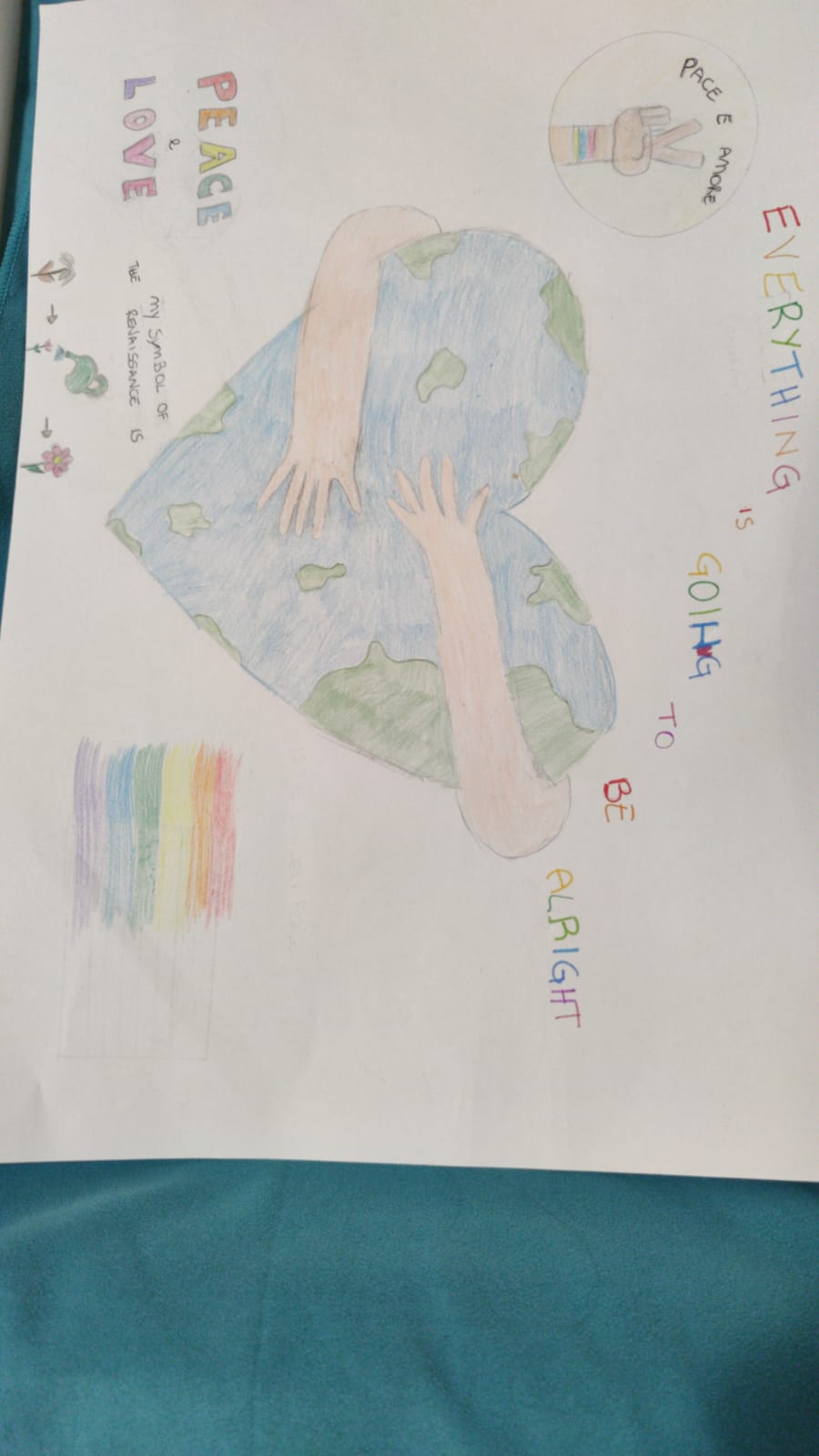 Siamo ottimisti
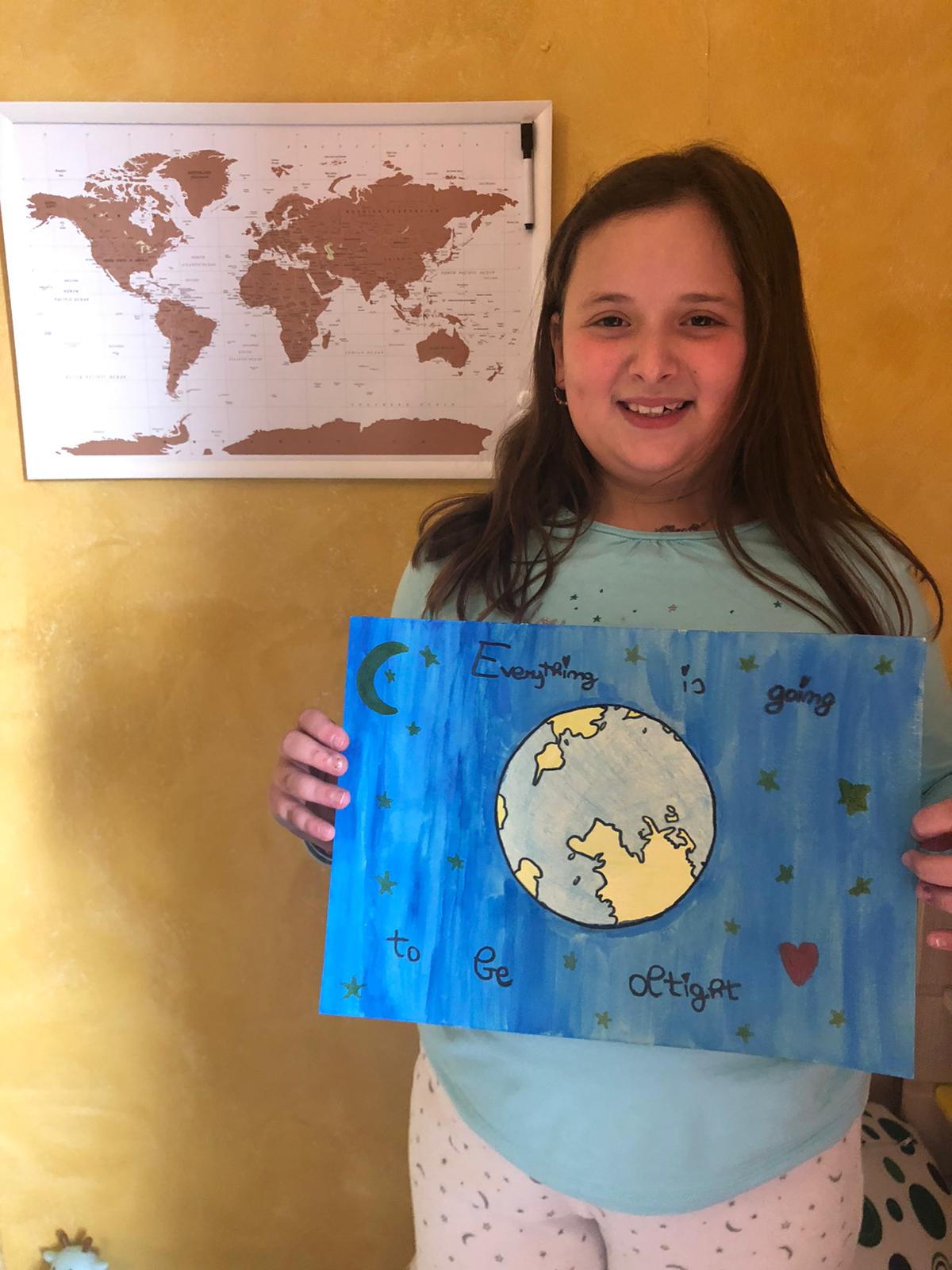 We care about the world
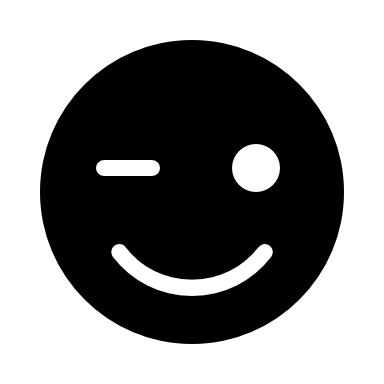 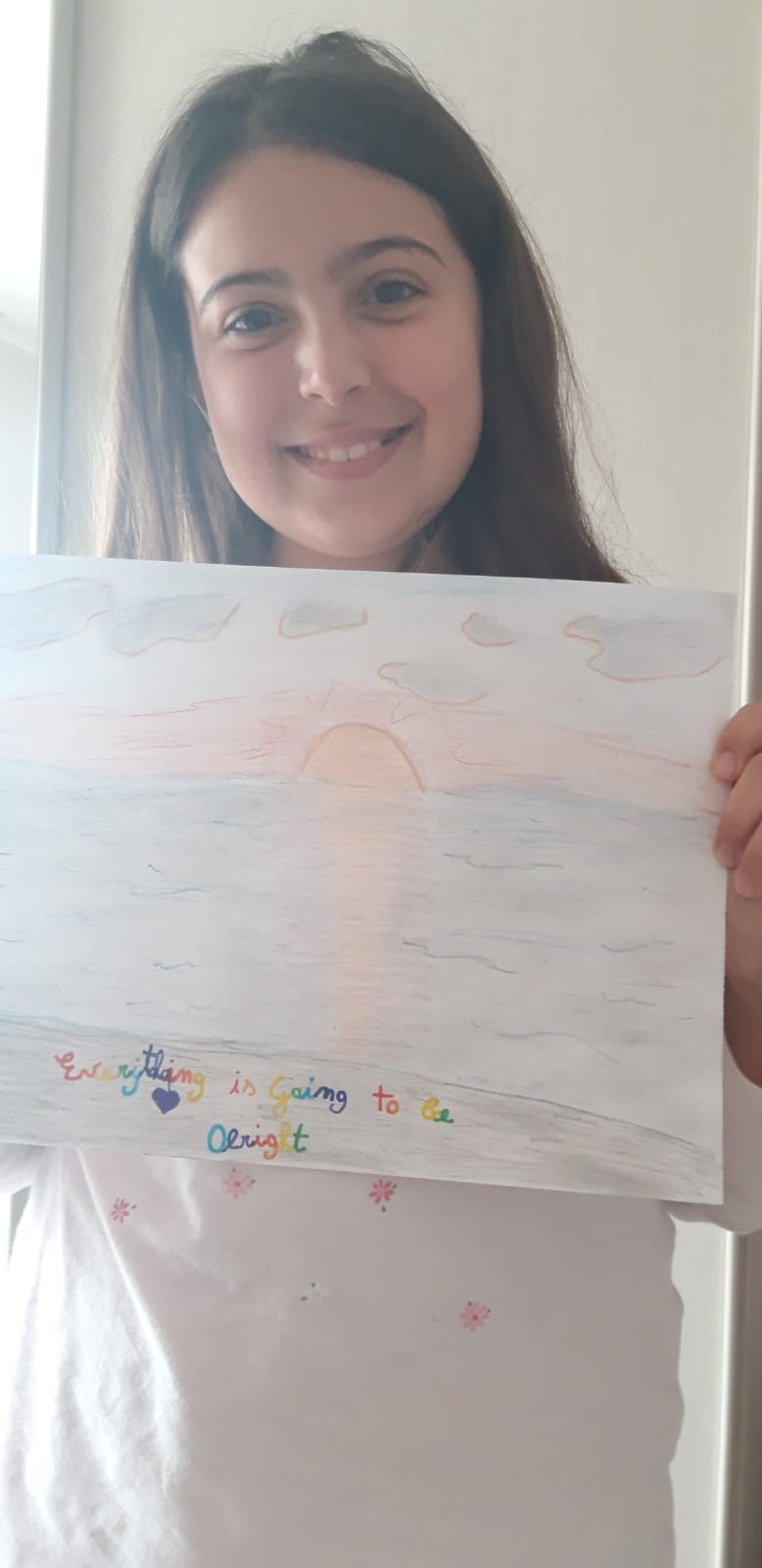 TOGETHER
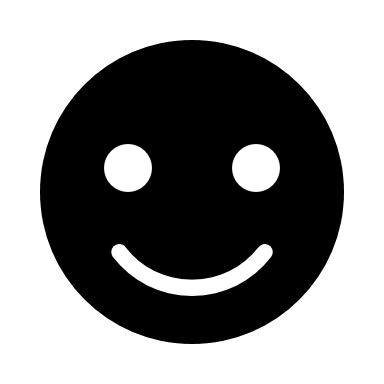 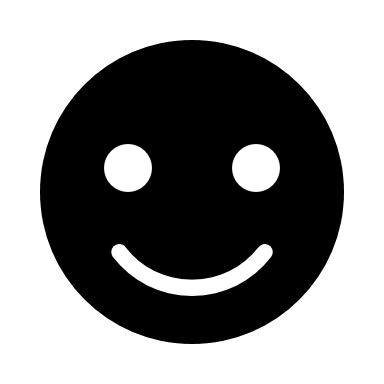 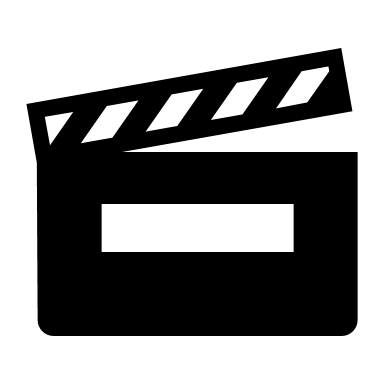 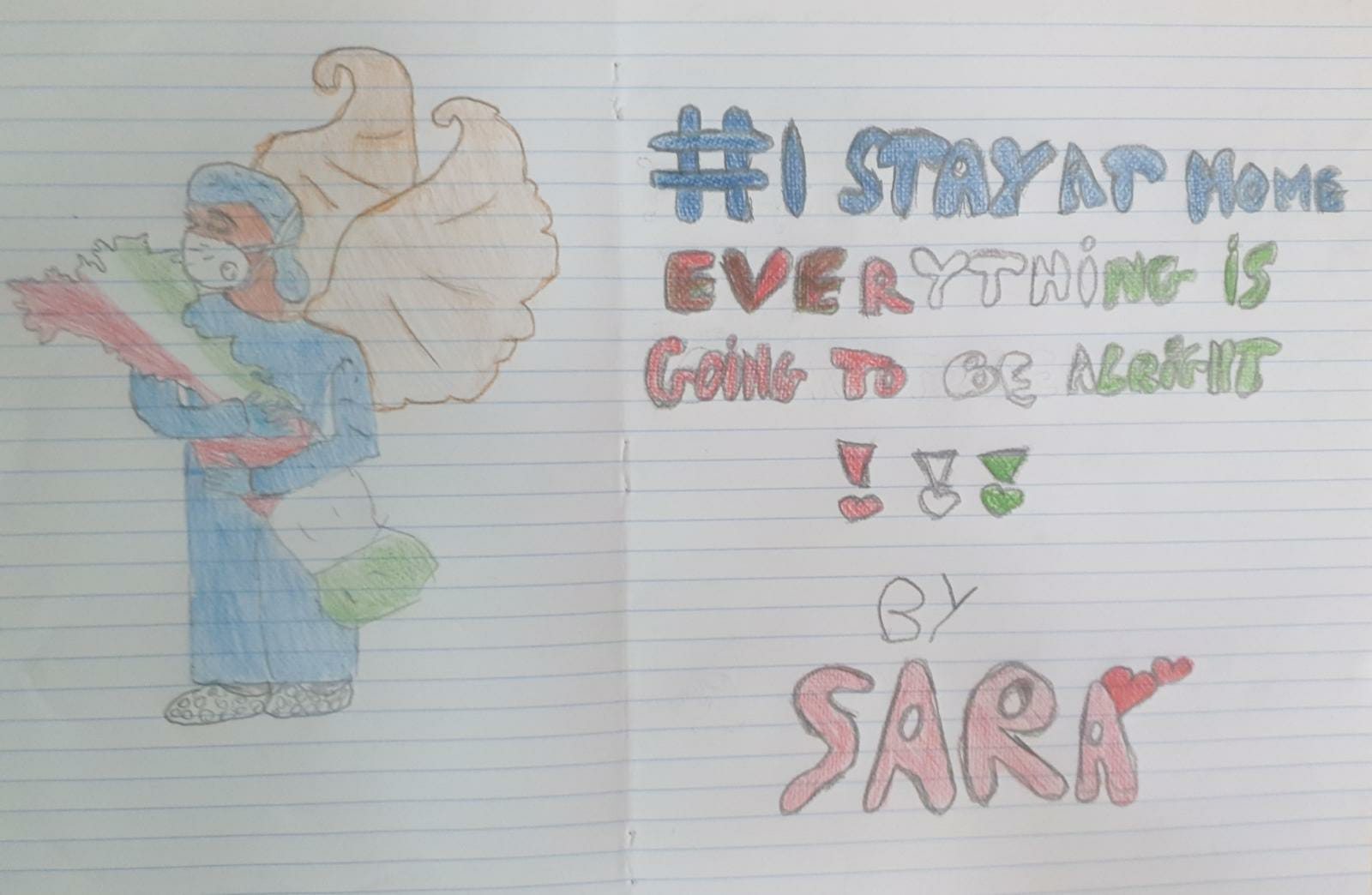 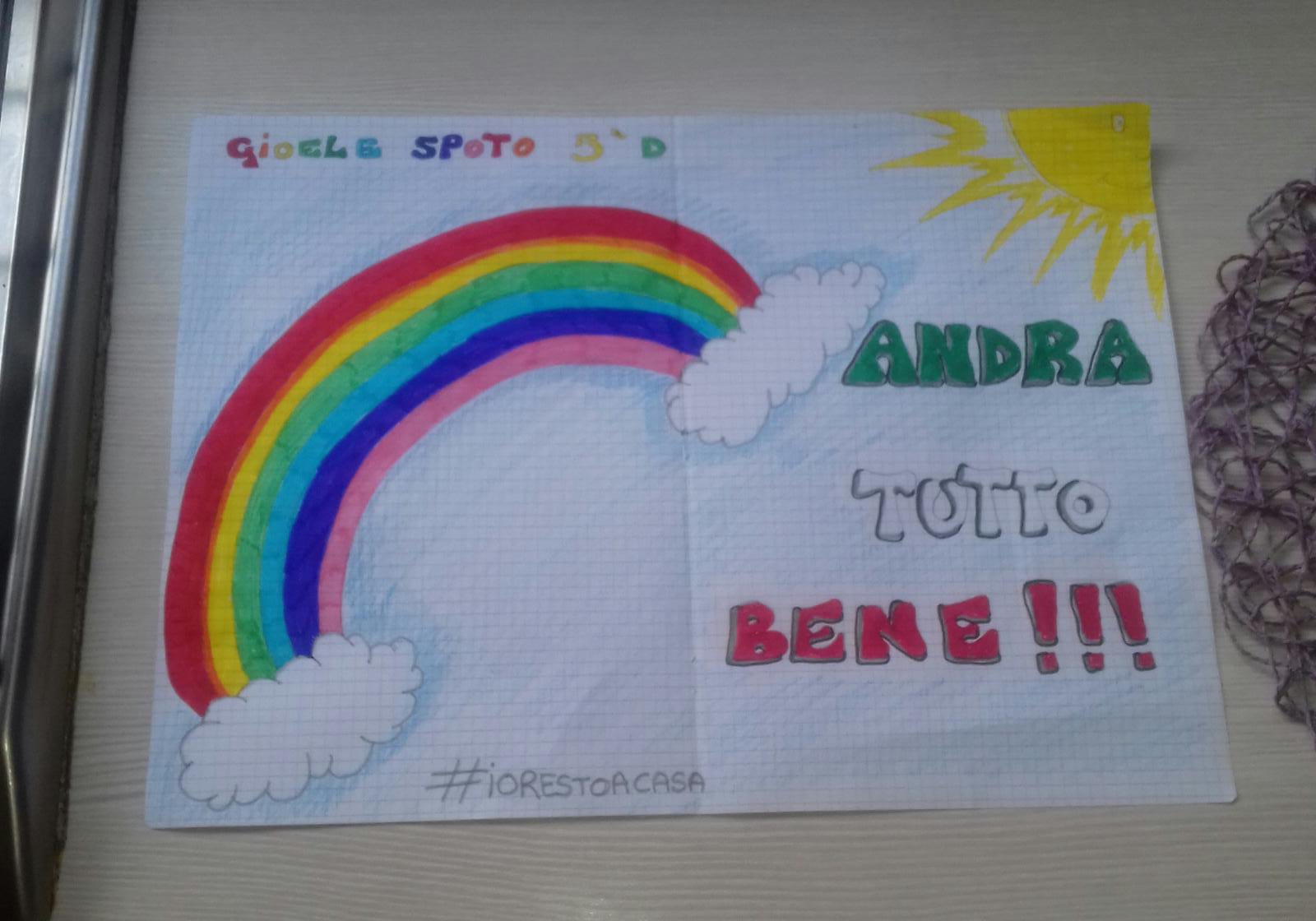 TUTTO ANDRA’ BENE
Sabrina
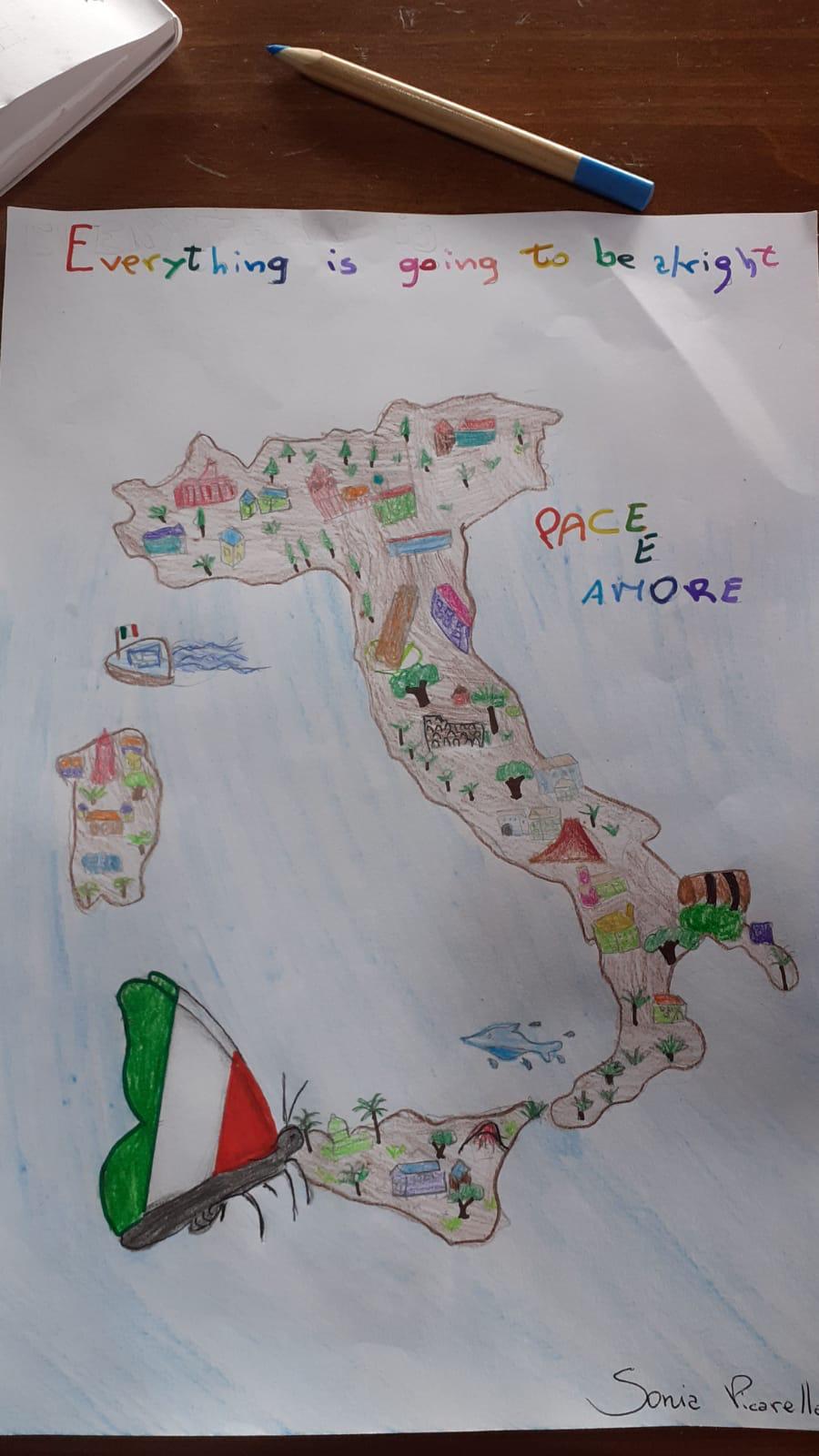 Gloria Sciuto   &    Sonia Picarella
Spring is coming
We come from Italy
Grazie ai meravigliosi bimbi di 5° D
Grazie di cuore perché avete rappresentato in modo davvero sorprendente ciò che vi era stato chiesto:  Rappresenta una nuova rinascita , in attesa che passi questo momento difficile .Noi in tempo di Covid 19

By Irene Confalone